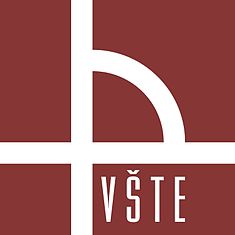 Vysoká škola technická a ekonomická
v Českých Budějovicích
Ústav technicko - technologický
červen 2018
OPTIMALIZACE Skladového hospodářství ve vybrané společnosti
Autorka bakalářské práce: Bc. Andrea Čermáková
Vedoucí bakalářské práce: Mgr. Vladislav Biba, Ph.D.
Oponent bakalářské práce: doc. Ing. Bibiána Buková, Ph.D.
OBSAH PREZENTACE
Cíl diplomové práce
Metodika práce
Představení společnosti
Použité metody
Analýza současného stavu
Návrh nového skladu
Doba návratnosti investic
Závěrečné shrnutí

Dotazy vedoucího a oponenta práce
CÍL DIPLOMOVÉ PRÁCE
„Cílem diplomové práce je analýza aktuálního stavu skladového hospodářství ve vybrané společnosti a návrh řešení pro zefektivnění a následné ekonomické zhodnocení tohoto návrhu.“
Metodika práce
Teoreticko-metodologická část
Rozbor základních pojmů
Rozbor metod využitých v praktické části

Aplikační část
Představení společnosti
Analýza současného stavu
Návrh nového skladu
Návrh skladového vybavení
Doba návratnosti investic
PŘEDSTAVENÍ Společnosti
Název: I&C Energo a.s.
Rok založení: 1993
Webové stránky: www.ic-energo.eu 
Předmět podnikání:
projektová činnost ve výstavbě
zámečnictví, nástrojářství
obráběčství
montáž, opravy, revize a zkoušky elektrických zařízení
výroba, instalace, opravy elektrických strojů a přístrojů, elektronických a telekomunikačních zařízení …
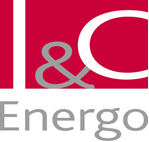 POUŽITÉ METODY
Vícekriteriální hodnocení variant
Metoda váženého součtu
			

Metoda TOPSIS
Doba návratnosti investice
ANALÝZA SOUČASNÉHO STAVU
Pronajaté sklady:
sklad Březí u Týna nad Vltavou – 213 m2
sklad České Budějovice – 313,31 m2
sklad Týn nad Vltavou – 477 m2

Pozemek společnosti:
okrajová část města Týn nad Vltavou – 8 034 m2
ANALÝZA SOUČASNÉHO STAVU
Přehled měsíčních nájmů
Měsíční nájemné 
Plocha skladů společnosti
NÁVRH NOVÉHO SKLADU
Umístění skladu na pozemku společnosti
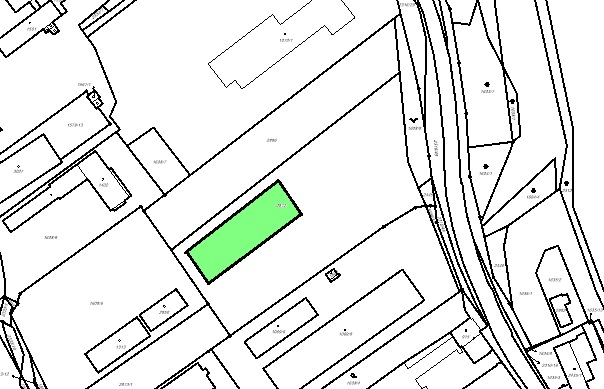 Navrhovaná plocha: 1 000 m2
Navrhovaný vzhled skladu
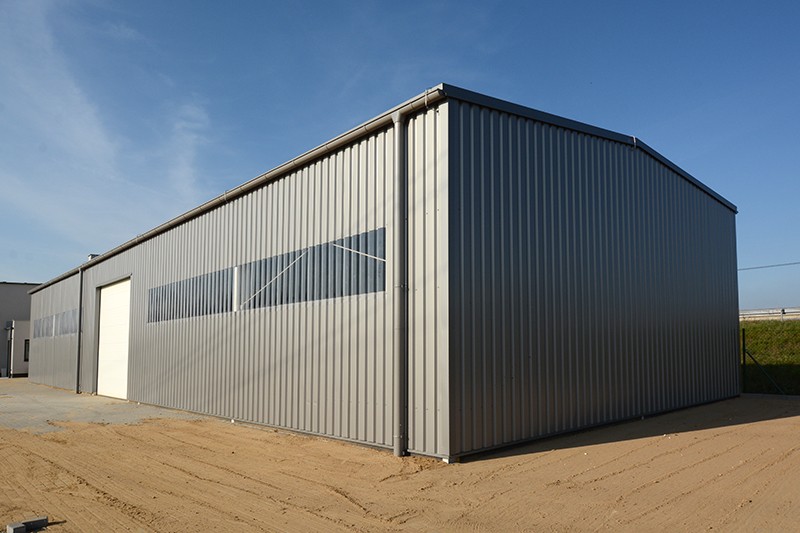 Cena výstavby skladu
Rozměry: 20 x 50 x 5 m	   (šířka x délka x výška)
NÁVRH VYBAVENÍ SKLADU
Regálové vybavení
Volba vhodného paletového regálu
Kritéria stanovená metodou pořadí
Manipulační prostředky
Druhy:
Ručně vedený vysokozdvižný vozík
Ručně vedený elektrický vysokozdvižný vozík
Elektrický vysokozdvižný vozík
Vysokozdvižný vozík se zážehovým motorem
Volba kritérií metodou párového srovnávání
MANIPULAČNÍ PROSTŘEDKY
Výpočet programem MyChoice Beta
Výsledek metodou váženého součtu
Výsledek metodou TOPSIS
Návrh VYBAVENÍ skladu
Návrh rozmístění regálů
Manipulační prostředek
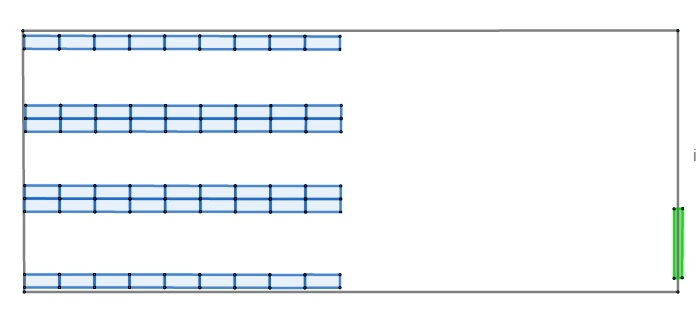 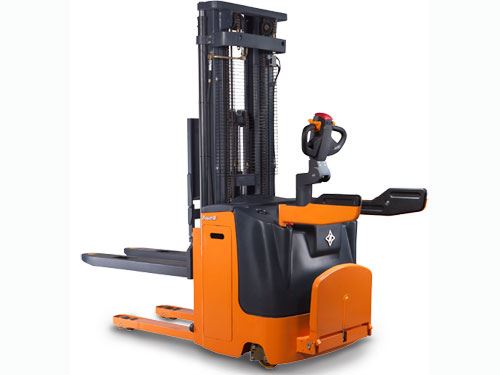 Cena vybavení skladu
DOBA NÁVRATNOSTI INVESTIC
Kalkulace nákladů
cena výstavby skladu + cena vybavení skladu = celkové náklady [Kč bez DPH]
5 417 100 + 335 852 = 5 752 952 Kč bez DPH
Roční náklady za pronájem
nájemné v pronajatých skladech x počet měsíců v roce = roční náklady za pronájem
67 581 x 12 = 810 972 Kč bez DPH

Doba návratnosti investic
celková cena skladu : roční nájemné = doba návratnosti vložených investic
5 752 952 : 810 972 = 7,1 let
Závěrečné shrnutí
Využití metod vícekriteriálního hodnocení variant
Návrh nového skladu ve vlastnictví společnosti
Úspora financí za pronajaté sklady
Vklad investic do vlastních prostor společnosti
Cíl práce byl splněn
DĚKUJI ZA POZORNOST
OTÁZKY VEDOUCÍHO a openenta
Vedoucí práce:
„Myslíte si, že by při využití jiné metody například PROMETHEE by výsledky práce byly jiné?“
Oponent:
„Vysvetlite Vašu subjektívnu optimalizáciu skladového hospodárstva zameranú na výber regálov a manipulačných zariadení v danej spoločnosti.“
„Na základe čoho ste stanovili vlastnú návratnosť investície?“
„Stanovte bod zvratu Vašej plánovanej investície.“
„Uveďte ďalšie finančné ukazovatele optimalizácie skladového hospodárstva v praxi využívané.“
BOD ZVRATU
FN – náklady na sklad
VN – náklady za rok 2016
T – tržby za rok 2016


FN = 5 752 952 Kč
VN = 828 886 000 Kč
T = 1 738 436 000 Kč


VN na 1 Kč = 828 886 000/1 738 436 000 = 0,476799
BOD ZVRATU = 5 752 952/(1 – 0,476799) = 10 995 682 Kč
Firmě vznikne bod zvratu při dosažení zisku 10 995 682 Kč.
Tržby na 1 den 1 738 436 000 / 365 = 4 762 838 Kč
Počet dní bodu zvratu = 10 995 682 / 4 762 838 = 2,3 dní
Model bodu zvratu
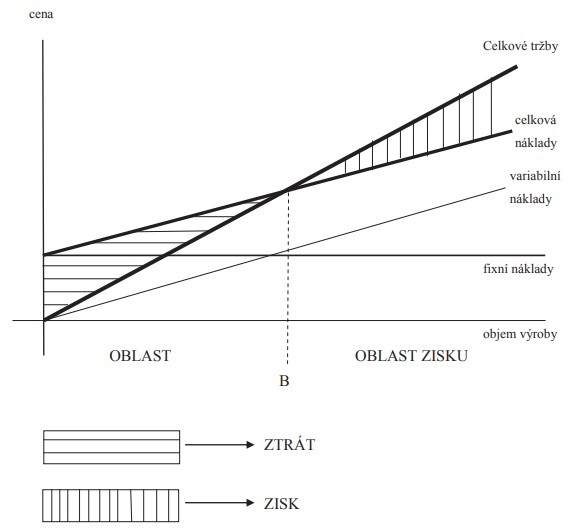